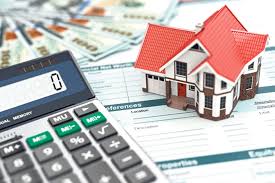 Kredit za odobrena sredstvaHipotekarni kredit
Učenici se upućuju na knjigu strane 71, 72 za dodatna objašnjenja, prezentacija je samo koncept nastavnog sadržaja.
Sredstva  državnih start-up kredita
Sredstva obezbeđenja državnih start-ap kredita su garancija poslovne banke ili hipoteka prvog reda na nepokretnostima, zaloga na pokretnim stvarima u vlasništvu, odnosno zaloga na budućoj stvari/opremi/vozilima koji su predmet kreditiranja ili, zavisno od vrste kredita, ugovorno jemstvo ili pristupanje dugu pravnog lica za korisnika kredita, sa odgovarajućim instrumentima obezbeđenja jemca.

Većina poslovnih banaka kroz svoj kreditni program nudi preduzetnicima i pravnim licima kredite za investiranje i kupovinu osnovnih ili obrtnih sredstava.

 Međutim, manji broj poslovnih banaka odobrava kredite preduzetnicima i pravnim licima koji posluju manje od godinu dana.
Način poslovanja  i funkcionisanja prilikom odobravanja start-up kredit
Ukoliko postoji namera da započnete sopstveni posao, potrebno je da se ima u vidu visok nivo lične odgovornosti koji ta odluka nosi sa sobom, kao i činjenica da postoji rizik od gubitka uloženog kapitala.
Banke nude start-ap kredite koji su kratkoročnog karaktera, u visini do 10.000 evra, s rokom otplate do pet godina. 

One banke koje nude kredite za započinjanje sopstvenog posla istovremeno zahtevaju sredstva obezbeđenja u vidu hipoteke prvog reda na nepokretnostima, ugovornog jemstva pravnog lica koje ispunjava kriterijume banke, uspostavljanje zaloge na pokretnim vrednostima ili polaganje depozita koji se kreće od 20% do 100% odobrenih sredstava na ime kredita. 

Pojedine banke nude i grejs-period tokom prvih šest meseci otplate kredita.

Kamatne stope na kredite za započinjanje sopstvenog posla su znatno više od ostalih kredita koji se odobravaju pravnim licima i
Nevezano za vrstu delatnosti koja se obavlja, potrebno je da se pre svega testira poslovna ideja, a zatim je i detaljno proveri kroz izradu biznis plana, uz pomoć koga se lakše pribavlja investicijaci sagledavaju svi aspekti i rizici poslovanja.
Hipotekarni kredit
Hipotekarni kredit je dugoročni kredit koje banke ili ostale financijske institucije odobravaju stanovništvu ili preduzećima, a specifični su po tome što se kao instrument osiguranja koristi hipoteka na nepokretnu imovinu u korist banke ili zajmodavca.

Iako se u drugim zemljama hipotekarni krediti smatraju stambenima, kod nas to nije slučaj
Ovi krediti se smatraju nenamenskim gotovisnkim kreditima te jo kod njih najčešče kamatna stopa niža nego kod ostalih nenamenskih kredita, ali je ipak viša nego kod stambenih upravo zbog toga što mu nije definirana namena.
Hipotekarni krediti predstavljaju vrstu dugoročnih bankarskih kredita kod kojih se kao sredstvo potraživanja banke ugovara konstituisanje založnog prava na nekoj nepokretnosti koja je u svojini dužnika (hipoteka).
Hipotekarni krediti se odobravaju u visini 50-70 posto od procene vrednosti nepokretne imovine, što banci osigurava da u slučaju ne vraćanja kredita, može naplatiti svoje potraživanje prodajom nekretnine.

Dospeće kredita je najčešče od 1 do 15 godina.  

Banke odobravaju pravnim i fizičkim licima gotovinske i namenske kredite sa hipotekarnim obezbeđenjem, a svojom poslovnom politikom određuju sve uslove za odobravanje i otplatu hipotekarnih kredita.

Pojam, pravna priroda, postupak uspostavljanja i postupak aktiviranja hipoteke regulisani su Zakonom o osnovama svojinsko-pravnih odnosa i Zakonom o izvršnom postupku.
Regulisanje hipotekarnog kredita
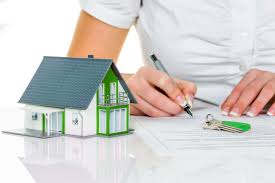 Uslovi i način odobravanja hipotekarnog kredita
Kriterijumi prihvatljivosti:
1.Vlasnička struktura mora biti jasna2.Obezbeđenja moraju biti neopterećena3.Praćenje obezbeđenja mora biti moguće4.Obezbeđenje mora biti utrživo i likvidno5.Osiguranje imovine preneto na banku

Koji su uslovi za upis hipoteke?U postupku pripremanja odluke o odobravanju kredita banka utvrđuje formalno-pravni bonitet hipoteke i ekonomski bonitet nepokretnosti.
Za odobravanje kredita preko hipoteke
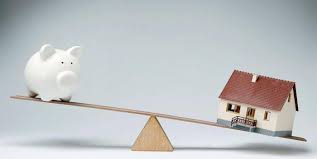 Kriterijmi
Domaći zadatak:Napravite asocijaciju na temu po vašem izboru iz lekcija o bankarskim poslovima. Na slajdu se nalazi primer ilustracije asocijacije. Napravite kako vi znate i želite, ukoliko se ne snalazite nacrtajte u svesci . Kreirajte prvo pitanja a u polja pišete odgoore, jedno po jedno polje o konačnog rešenja.Ukoliko se ne snalazite sastavite 4 pitanja iz lekcije sami iodgovorite na njih.